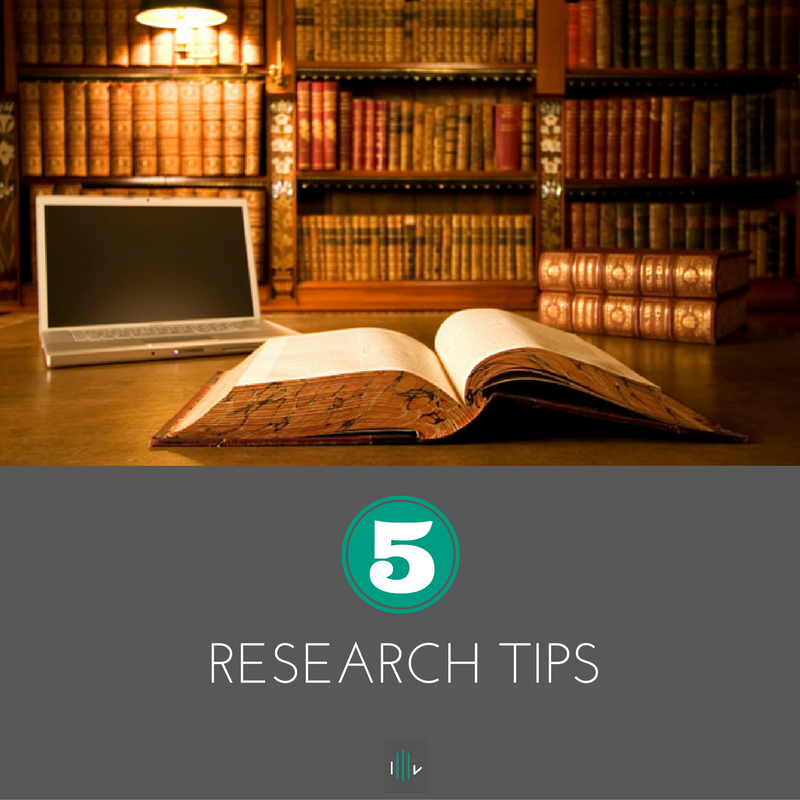 MATSATI.COM Teaching Ministry
Website: https://www.matsati.com YouTube Channel: https://www.youtube.com/user/MATSATI/
ישעיהו נא:יט-כג  / Isaiah 51:19-23
LIVE STREAM: 6:30 pm EST Thursday
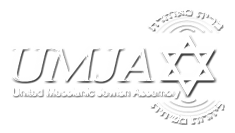 New Telegram Channel: Messianic Ministries
https://t.me/MessianicMinistries
Focus: The Way of Life - Following Yeshua the Messiah with an emphasis on walking in His footsteps according to the Torah
A Community
for Learning
Discuss the Scriptures, 
learn the languages, 
and fellowship
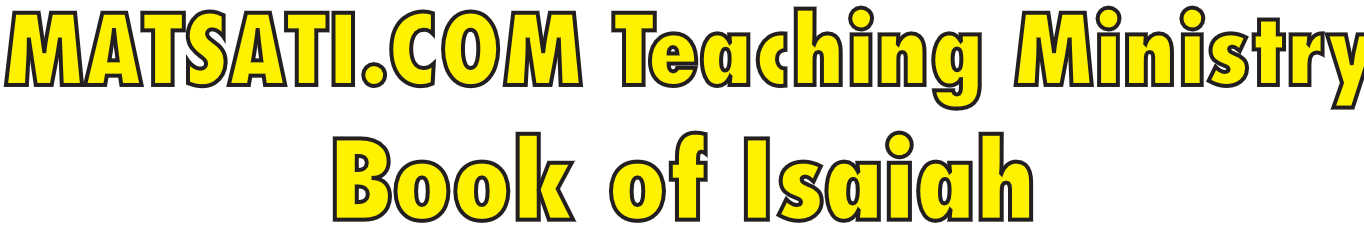 Isaiah 51:19-23
ישעיהו נא:יט-כג
Spiritual or Emotional Intoxication
Isaiah / ישעיה
http://www.matsati.com
מבוא לישעיהו

Part 1
Isaiah / ישעיה
http://www.matsati.com
Isaiah 29:9–10  
29:9 Be delayed and wait, Blind yourselves and be blind; They become drunk, but not with wine, They stagger, but not with strong drink. 29:10 For the LORD has poured over you a spirit of deep sleep, He has shut your eyes, the prophets; And He has covered your heads, the seers. (NASB, הִתְמַהְמְה֣וּ וּתְמָ֔הוּ הִשְׁתַּֽעַשְׁע֖וּ וָשֹׁ֑עוּ שָֽׁכְר֣וּ וְלֹא־יַ֔יִן נָע֖וּ וְלֹ֥א שֵׁכָֽר׃ כִּֽי־נָסַ֨ךְ עֲלֵיכֶ֤ם יְהוָה֙ ר֣וּחַ תַּרְדֵּמָ֔ה וַיְעַצֵּ֖ם אֶת־עֵֽינֵיכֶ֑ם אֶת־הַנְּבִיאִ֛ים וְאֶת־רָאשֵׁיכֶ֥ם הַחֹזִ֖ים כִּסָּֽה׃)
Isaiah / ישעיה
http://www.matsati.com
Romans 1:20–32  
1:20 For since the creation of the world His invisible attributes, His eternal power and divine nature, have been clearly seen, being understood through what has been made, so that they are without excuse. 1:21 For even though they knew God, they did not honor Him as God or give thanks, but they became futile in their speculations, and their foolish heart was darkened. 1:22 Professing to be wise, they became fools, 1:23 and exchanged the glory of the incorruptible God for an image in the form of corruptible man and of birds and four-footed animals and crawling creatures. 1:24 Therefore God gave them over in the lusts of their hearts to impurity, so that their bodies would be dishonored among them. 1:25 For they exchanged the truth of God for a lie, and worshiped and served the creature rather than the Creator, who is blessed forever. Amen. 1:26 For this reason God gave them over to degrading passions; for their women exchanged the natural function for that which is unnatural, 1:27 and in the same way also the men abandoned the natural function of the woman and burned in their desire toward one another, men with men committing indecent acts and receiving in their own persons the due penalty of their error. 1:28 And just as they did not see fit to acknowledge God any longer, God gave them over to a depraved mind, to do those things which are not proper, 1:29 being filled with all unrighteousness, wickedness, greed, evil; full of envy, murder, strife, deceit, malice; they are gossips, 1:30 slanderers, haters of God, insolent, arrogant, boastful, inventors of evil, disobedient to parents, 1:31 without understanding, untrustworthy, unloving, unmerciful; 1:32 and although they know the ordinance of God, that those who practice such things are worthy of death, they not only do the same, but also give hearty approval to those who practice them. (NASB)
Isaiah / ישעיה
http://www.matsati.com
The Connection between Spiritual Well-Being and Overall Mental and Emotional Health
Peace of Mind: The Scriptures speak of a peace that surpasses all understanding (Philippians 4:7) and this is associated with the presence of God in our lives. This peace can provide comfort and stability in times of emotional distress.
Hope and Encouragement: The scriptures often provide hope and encouragement, suggesting that a relationship with God can offer a sense of purpose and resilience in the face of life's challenges (see Romans 15:4, Tehillim / Psalm 43:5).
Wisdom and Guidance: Proverbs and other wisdom literature in the Bible offer guidance on managing emotions, relationships, and life's challenges, suggesting that those who live according to God’s Word and follow this wisdom can find stability and well-being (Mishley / Proverbs 3:5-6).
Transformation and Renewal: The NT speaks of the renewing of the mind through the Messiah, suggesting that faith can lead to a transformation that affects mental and emotional states (see Romans 12:1-2).
Isaiah / ישעיה
http://www.matsati.com
ספר ישעיה

Part 2
Isaiah / ישעיה
http://www.matsati.com
﻿ספר ישעיה פרק נא
﻿יט   שְׁתַּיִם הֵנָּה קֹרְאֹתַיִךְ מִי יָנוּד לָךְ הַשֹּׁד וְהַשֶּׁבֶר וְהָרָעָב וְהַחֶרֶב מִי אֲנַחֲמֵךְ: כ   בָּנַיִךְ עֻלְּפוּ שָׁכְבוּ בְּרֹאשׁ כָּל-חוּצוֹת כְּתוֹא מִכְמָר הַמְלֵאִים חֲמַת-יְהֹוָה גַּעֲרַת אֱלֹהָיִךְ: כא   לָכֵן שִׁמְעִי-נָא זֹאת עֲנִיָּה וּשְׁכֻרַת וְלֹא מִיָּיִן:       כב   כֹּה-אָמַר אֲדֹנַיִךְ יְהֹוָה וֵאלֹהַיִךְ יָרִיב עַמּוֹ הִנֵּה לָקַחְתִּי מִיָּדֵךְ אֶת-כּוֹס הַתַּרְעֵלָה אֶת-קֻבַּעַת כּוֹס חֲמָתִי לֹא-תוֹסִיפִי לִשְׁתּוֹתָהּ עוֹד: כג   וְשַֹמְתִּיהָ בְּיַד-מוֹגַיִךְ אֲשֶׁר-אָמְרוּ לְנַפְשֵׁךְ שְׁחִי וְנַעֲבֹרָה וַתָּשִֹימִי כָאָרֶץ גֵּוֵךְ וְכַחוּץ לַעֹבְרִים:
Isaiah / ישעיה
http://www.matsati.com
What will Befall Those Who Refuse to Walk in God’s Ways

Disease and illness (Devarim / Deuteronomy 28:21-22, 27-29, 35)
Drought and famine (Devarim / Deuteronomy 28:23-24, 38-40, 48-51)
Defeat in battle and foreign oppression (Devarim / Deuteronomy 28:25-26, 32-33, 36-37, 41-42, 49-57)
Mental and emotional anguish (Devarim / Deuteronomy 28:28, 34, 65-68)
Isaiah / ישעיה
http://www.matsati.com
Galatians 6:7–8  
6:7 Do not be deceived, God is not mocked; for whatever a man sows, this he will also reap. 6:8 For the one who sows to his own flesh will from the flesh reap corruption, but the one who sows to the Spirit will from the Spirit reap eternal life. (NASB, 7 °Μὴ πλανᾶσθε, θεὸς οὐ μυκτηρίζεται.* ⸀ὃ γὰρ ἐὰν σπείρῃ ἄνθρωπος,* ⸁τοῦτο καὶ θερίσει· 8 ὅτι ὁ σπείρων εἰς τὴν σάρκα ἑαυτοῦ ἐκ τῆς σαρκὸς θερίσει φθοράν, ὁ δὲ σπείρων εἰς τὸ πνεῦμα ἐκ τοῦ πνεύματος θερίσει ζωὴν αἰώνιον.*)
Isaiah / ישעיה
http://www.matsati.com
Hebrews 10:26–31  
10:26 For if we go on sinning willfully after receiving the knowledge of the truth, there no longer remains a sacrifice for sins, 10:27 but a terrifying expectation of judgment and THE FURY OF A FIRE WHICH WILL CONSUME THE ADVERSARIES. 10:28 Anyone who has set aside the Law of Moses dies without mercy on the testimony of two or three witnesses. 10:29 How much severer punishment do you think he will deserve who has trampled under foot the Son of God, and has regarded as unclean the blood of the covenant by which he was sanctified, and has insulted the Spirit of grace? 10:30 For we know Him who said, “VENGEANCE IS MINE, I WILL REPAY.” And again, “THE LORD WILL JUDGE HIS PEOPLE.” 10:31 It is a terrifying thing to fall into the hands of the living God. (NASB)
Isaiah / ישעיה
http://www.matsati.com
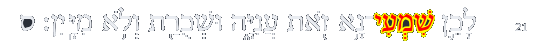 This metaphorical drunkenness may be the result of experiencing God’s judgment, wrath, or intense suffering, or may be related to being intoxicated with false doctrines and idolatry (see Isaiah 29:9-10, Jeremiah 51:7, Revelation 17:2, 18:6-8).
Isaiah / ישעיה
http://www.matsati.com
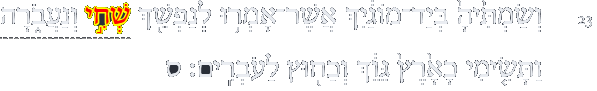 Note the imperativeשְׁחִי  which speaks of the command to bow down which illustrates the extent of their suffering and subjugation. Verse 23 introduces the idea of retribution, with God placing the cup of judgment into the hands of Israel's oppressors.
Isaiah / ישעיה
http://www.matsati.com
Rabbinic Literature
ספרות רבנית

Part 3
Isaiah / ישעיה
http://www.matsati.com
Targum Jonathan son of Uziel Isaiah 51:19-23
51:19 Two tribulations have come upon thee, O Jerusalem, thou art not able to arise; when four shall come upon thee, spoiling, and destruction, and famine, and sword, there shall be none to comfort thee beside me. 51:20 Thy children shall be torn in pieces, they shall be cast at the head of all the streets as broken vials: they are full of the fury of the Lord, and of the rebuke of thy God. 51:21 Therefore hear now this, thou who art cast out, drunk with tribulation and not with wine: 51:22 Thus saith thy Lord, the Lord, even thy God will take vengeance of judgment for His people, behold, I have taken away the cup of cursing, the vial of the cup of my fury; thou shalt no more drink it again. 51:23 But I will deliver it into the hand of them that afflict thee: which have said to thee, Bow down that we may go over; and thou hast humbled thy glory as the ground, and thou becamest like the street to them that passed by. (TgJ)
Isaiah / ישעיה
http://www.matsati.com
Isaiah / ישעיה
http://www.matsati.com
The differences on verse 19 are as follows:
   Aramaic: תַּרְתֵּין עָקָן אָתָאָה עֲלָךְ יְרוּשְׁלֵם  - Two calamities have come upon you, Jerusalem
   Hebrew: שְׁתַּיִם הֵנָּה מִקְרָאוֹתַיִךְ  - These two things have befallen you

The Aramaic uses the word רְתֵּין עָקָן  which means "two calamities" instead of the Hebrewשְׁתַּיִם  meaning "two things." This emphasizes the severity of the disasters that have befallen Jerusalem. Here the Aramaic emphasizes the calamities specifically targeting Jerusalem, while the Hebrew is more general. This highlights the specificity of Jerusalem's suffering in the
Isaiah / ישעיה
http://www.matsati.com
The differences in verse 20 are as follows:
Aramaic: בְּנַיִךְ יְהוֹן מִטָרְפִין רָמָן בְּרֵישׁ כָּל שׁוּקַיָא  - Your sons have fainted, they lie at the head of every street
Hebrew: בָּנַיִךְ עֲלוּפוּ שָׁכְבוּ בְּרֹאשׁ כָּל חוּצוֹת  - Your sons have fainted, they lie at the head of every street

The Aramaic describes the children of Jerusalem as being רָמָן ( elevated / exalted) rather than just "dispersed" as in the Hebrew. This could imply that despite their suffering, the children of Jerusalem still hold a special status. Both texts describe the same scene, but the Aramaic also uses מִטָרְפִין ( fainted) which can also imply being overwhelmed or attacked, adding a layer of violence and despair. 

Aramaic: שִׁמְעִי כְעַן דָא מְטַלְטַלְתָּא דְרַוְיָא מִן עָקָא וְלָא מִן חֲמָר  - Therefore hear now this, you afflicted one, drunk but not with wine
Hebrew: לָכֵן שִׁמְעִי נָא זֹאת עֲנִיָּה וּשְׁכוּרַת וְלֹא מִיָּיִן  - Therefore hear now this, you afflicted one, drunk but not with wine

The Aramaic uses the term מְטַלְטַלְתָּא  which means "staggering" or "reeling," emphasizing the unsteadiness and instability of the situation, rather than just "stagger" as in the Hebrew text. The Aramaic מִן עָקָא ( from distress) emphasizes the source of the drunkenness as distress rather than wine, highlighting the spiritual and emotional turmoil.
Isaiah / ישעיה
http://www.matsati.com
The differences on verse 21 are as follows:
Aramaic: קַבֵּלִית מִן יְדִיךְ יַת כָּסָא דִלְוָטָא  - I have taken out of your hand the cup of trembling
Hebrew: הִנֵּה לָקַחְתִּי מִיָּדֵךְ אֶת כּוֹס הַתַּרְעֵלָה  - Behold, I have taken out of your hand the cup of staggering

The Aramaic adds the phrase דַעֲתִיד לְמֶעְבַּד פּוּרְעֲנוּת דִין  which means "is destined to execute the judgment of the law," connecting the punishment to a legal and prophetic context. The Aramaic כָּסָא דִלְוָטָא ( cup of trembling) emphasizes fear and anxiety, while the Hebrew כּוֹס הַתַּרְעֵלָה ( cup of staggering) focuses on confusion and disorientation which are also a part of being spiritually deceived. 

The difference on verse 23 are as follows:
Aramaic: וְאֶמְסְרִינָהּ בְּיַד דַהֲווֹ מוֹנָן לִיךְ  - I will put it into the hand of those who afflict you
Hebrew: וְשַׂמְתִּיהָ בְּיַד מוֹגַיִךְ  - I will put it into the hand of your tormentors

The Aramaic מוֹנָן ( afflict) emphasizes active oppression, while the Hebrew מוֹגַיִךְ ( tormentors) focuses on ongoing suffering.
Isaiah / ישעיה
http://www.matsati.com
Bereshit Rabbah 41:9
“For all the land that you see, I will give to you, and to your descendants, forever” (Genesis 13:15).
“I will render your descendants like the dust of the earth; if a man could count the dust of the earth, so your descendants shall be counted” (Genesis 13:16).
“The Lord said to Abram, after Lot parted…For all the land that you see, I will give to you…I will render your descendants like the dust of the earth” – just as the dust of the earth is found from one end of the earth to the other, so your descendants will be dispersed from one end of the earth to the other. Just as the dust of the earth becomes blessed only through water [rain], so Israel is blessed only through the merit of the Torah, which is likened to water. Just as dust wears out metal vessels and endures forever, so, too, with Israel – all the idolaters will vanish, but they will endure. Just as dust is regularly trodden, so your descendants will be regularly trodden by the idolaters. That is what is written: “I will place it in the hand of your oppressors [mogayikh]…” (Isaiah 51:23) – what is mogayikh? They are those who cause your wounds to bleed [memigin] and cause your wounds to ooze. Nevertheless, it is for your benefit, as they mitigate your [liability for your] sins, just as it says: “Soften it [temogegena] with showers” (Psalms 65:11). “Who said to your soul: Bend down, and we shall pass” (Isaiah 51:23) – what would they do to them? They would have them lie in the plazas and drive their ploughs over them. Rabbi Azarya in the name of Rabbi Aḥa: This was actually a good omen – just as a plaza outlasts those who traverse it, so, your descendants will outlast the idol worshippers and will endure forever.
Isaiah / ישעיה
http://www.matsati.com